43.02.11 
Гостиничный сервис
ПРОФЕССИОНАЛЬНЫЙ ЦИКЛ

УЧЕБНАЯ ЛИТЕРАТУРА
ОП.01
МЕНЕДЖМЕНТ
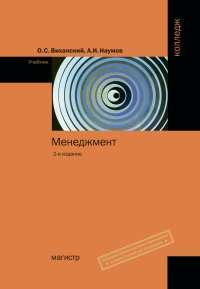 Виханский О. С. Менеджмент : учебник / О. С. Виханский, А. И. Наумов. — 6—e изд., перераб. и доп. – Москва : Магистр: НИЦ ИНФРА—М, 2023. — 288 с. — (Среднее профессиональное образование)

В учебнике освещается широкий круг вопросов менеджмента в деловой организации, функционирующей в конкурентной рыночной среде. Авторы не ограничиваются изложением теоретического взгляда на менеджмент, а описывают также реальную управленческую практику, ориентируя будущих руководителей на работу в сегодняшних динамичных, быстро меняющихся условиях.
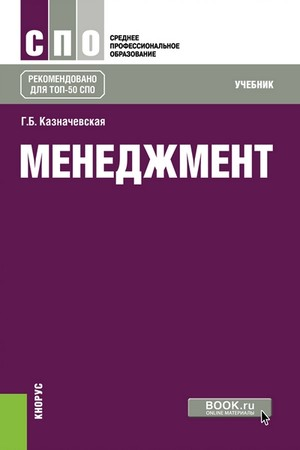 Казначевская Г. Б. Менеджмент : учебник / Г.Б. Казначевская. — Москва : КноРус, 2023. — 240 с. — (Среднее профессиональное образование). 

Рациональная структура учебника способствует легкому усвоению учебного материала. Рассмотрены актуальные проблемы менеджмента, основное внимание уделено управленческим функциям, формальному и неформальному взаимодействию работников в организации, деловому и управленческому общению, вопросам самоменеджмента.
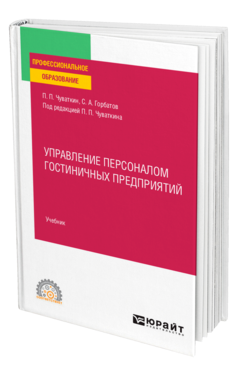 Чуваткин П. П.  Управление персоналом гостиничных предприятий : учебник для СПО / П. П. Чуваткин, С. А. Горбатов ; под редакцией П. П. Чуваткина. — Москва : Издательство Юрайт, 2023. — 280 с. — (Профессиональное образование). 

В курсе рассматриваются теоретические и практические проблемы управления персоналом гостиничных предприятий. С позиций системного подхода рассматривается система управления персоналом гостиничного предприятия: цели, функции, кадры, технология и методы управления. Подробно рассмотрена проблема мотивации персонала с целью повышения эффективности функционирования гостиничных предприятий. Соответствует актуальным требованиям Федерального государственного образовательного стандарта среднего профессионального образования и профессиональным требованиям.
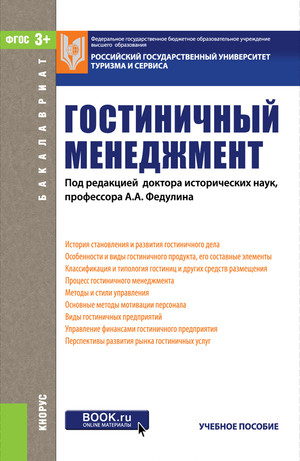 Федулин А. А. Гостиничный менеджмент : учебное пособие / А. А. Федулин под ред. и др. — Москва : КноРус, 2022. — 405 с. 

Рассмотрены основные положения гостиничного менеджмента, в том числе подходы к организации и планированию деятельности гостиниц, включая вопросы организации, управления финансами гостиничного предприятия, современные направления развития гостиничного хозяйства в Российской Федерации.
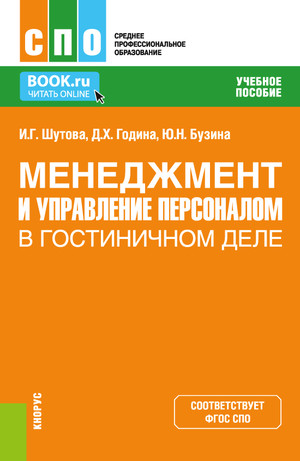 Менеджмент и управление персоналом в гостиничном деле : учебное пособие / И. Г. Шутова, Д. Х. Година, Ю. Н. Бузина [и др.]. — Москва : КноРус, 2022. — 161 с. — (Среднее профессиональное образование). 

Раскрываются теоретические аспекты менеджмента и управление персоналом в гостиничной индустрии, особенности деятельности гостиничных предприятий данной отрасли на современном этапе, некоторые темы помогут в подготовке к демонстрационному экзамену.
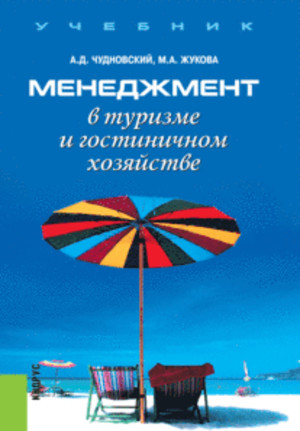 Чудновский А. Д. Менеджмент в туризме и гостиничном хозяйстве : учебник / А. Д. Чудновский. — Москва : КноРус, 2021. — 319 с.

Рассматриваются вопросы управления организациями индустрии туризма, а также гостинично—туристским комплексом. Большое внимание уделяется инфраструктуре туризма и гостеприимства, методам управления туристскими фирмами и процессу формирования туристского продукта. Значительное место отведено материалам, посвященным транспортному обеспечению туристской деятельности, управлению кадрами в туризме и гостиничном хозяйстве, рекламе и выставочной деятельности. Детально анализируется положение на рынке услуг туризма и гостеприимства. В каждой главе приводятся практические примеры и контрольные вопросы.
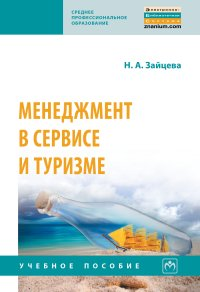 Зайцева Н. А. Менеджмент в сервисе и туризме : учебное пособие / Н. А. Зайцева. — 3—е изд., доп. — Москва : ФОРУМ : ИНФРА — М, 2023. — 366 с. — (Среднее профессиональное образование). 

В учебном пособии описаны функции менеджмента, его особенности в сервисе и туризме, представлен зарубежный опыт управления предприятиями сервиса и туризма. Весь материал пособия рассматривается на примере конкретных фирм и гостиничных комплексов, описываются их характерные черты и особенности деятельности, организационные структуры управления с подробным описанием должностных обязанностей всех сотрудников предприятий туризма и гостиничного бизнеса. Для закрепления материала по каждой теме приведены конкретные ситуации, задания и тесты
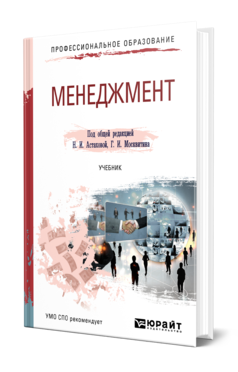 Астахова Н. И. Менеджмент : учебник для СПО / Н. И. Астахова, Г. И. Москвитин ; под общ. ред. Н. И. Астаховой, Г. И. Москвитина. — Москва : Издательство Юрайт, 2023. — 422 с. — (Профессиональное образование).

В учебнике изложены основы методологии и методики современного управления, процесс разработки и оптимизации управленческих решений и методы управления. Особое внимание уделено социальным факторам управления, профессиональным и личностным качествам менеджера, вопросам власти и лидерства, организации личной работы руководителя, а также конфликтам и изучению психологического климата в коллективе. Проанализирован зарубежный и отечественный опыт менеджмента, рассмотрен системный подход в управлении организацией, перспективные направления ее развития, а также элементы организационной культуры. Каждый параграф главы заканчивается контрольными вопросами, предназначенными для систематизации и проверки знаний, заданиями для самостоятельной работы.
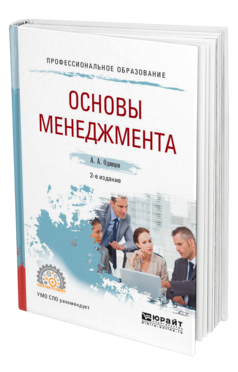 Одинцов А. А.  Основы менеджмента : учебное пособие для СПО / А. А. Одинцов. — 2—е изд., испр. и доп. — Москва : Издательство Юрайт, 2023. — 212 с. — (Профессиональное образование).
 
Настоящее учебное пособие посвящено основам менеджмента. В нем представлены методы и функции менеджмента, система менеджмента организации, рассмотрены организационные структуры и проблемы лидерства, раскрыто понятие управленческого риска. Книга дополнена словарем терминов и приложениями, которые помогут студентам освоить материалы учебного пособия.
ОП.02 
ПРАВОВОЕ И ДОКУМЕНТАЦИОННОЕ ОБЕСПЕЧЕНИЕ ПРОФЕССИОНАЛЬНОЙ ДЕЯТЕЛЬНОСТИ
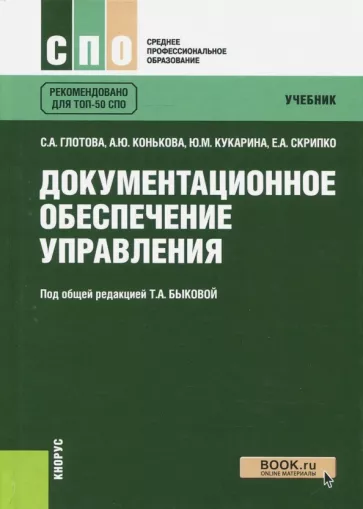 Документационное обеспечение управления : учебник / С. А. Глотова, А. Ю. Конькова, Ю. М. Кукарина, Е. А. Скрипко; под общ. Ред. Т. А. Быковой.— Москва : Кнорус, 2023. — 266 с. — (Среднее профессиональное образование). 

В учебнике отражены основные вопросы документационного обеспечения управления, требования к составлению и оформлению документов на основе действующих законодательных и нормативно—методических актов, а также технология работы с документами в современных организациях. Рассмотрено документационное обеспечение деятельности кадровой службы, организация работы с обращениями граждан, договорная и финансовая документация. Приведены образцы оформления документов.
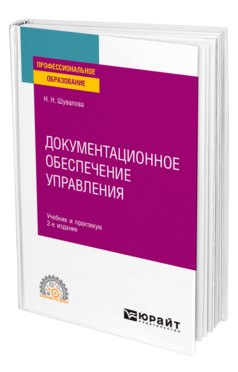 Шувалова Н. Н.  Документационное обеспечение управления : учебник и практикум для СПО / Н. Н. Шувалова. — 2-е изд. — Москва : Издательство Юрайт, 2023. — 265 с. — (Профессиональное образование).

В учебнике рассматриваются теоретические и нормативно—методические основы традиционного и электронного делопроизводства, анализируются терминологический аппарат современного делопроизводства, порядок составления и оформления служебных документов. Включение в практикум тестовых и практических заданий, активное использование метода самостоятельного выявления и исправления типичных ошибок в управленческих документах путем их редактирования позволяет закрепить усвоенные знания, сформировать умения и навыки составления, оформления документов и организации работы с ними, выработать навыки критического осмысления осваиваемого материала и самостоятельную позицию.
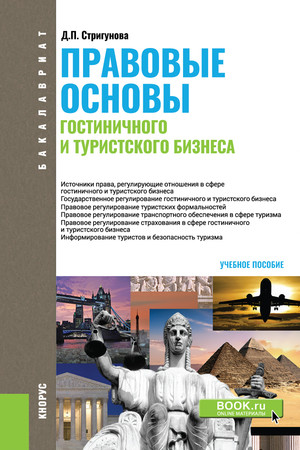 Стригунова Д. П. Правовые основы гостиничного и туристского бизнеса : учебное пособие / Д. П. Стригунова. — Москва : КноРус, 2021. — 312 с. 

Рассмотрены вопросы правового регулирования в сфере гостиничного и туристского бизнеса (ГТБ). Определяется круг отношений, регулируемых правом в сфере ГТБ и источники их правового регулирования. Особое внимание уделяется организованному туризму и правовому статусу туроператора как организатора туров. Отдельный раздел посвящен правовому регулированию туристских формальностей. Рассмотрен ряд вопросов, касающихся транспортного обеспечения и страхования в данной сфере.
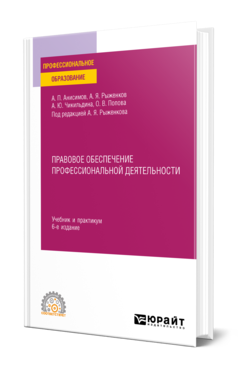 Правовое обеспечение профессиональной деятельности : учебник и практикум для СПО / А. П. Анисимов, А. Я. Рыженков, А. Ю. Осетрова, О. В. Попова ; под редакцией А. Я. Рыженкова. — 6-е изд., перераб. и доп. — Москва : Издательство Юрайт, 2023. — 344 с.  — (Профессиональное образование). 

Курс входит в образовательную программу подготовки студентов. В нем раскрываются основные понятия общей теории права и государства, а также отраслевых дисциплин. Особое внимание уделяется рассмотрению норм конституционного, гражданского, уголовного, трудового, экологического и иных отраслей права. Соответствует актуальным требованиям федерального государственного образовательного стандарта среднего профессионального образования и профессиональным требованиям. Курс может представлять интерес для студентов неюридических специальностей образовательных учреждений среднего профессионального образования, а также для преподавателей, аспирантов, государственных и муниципальных служащих.
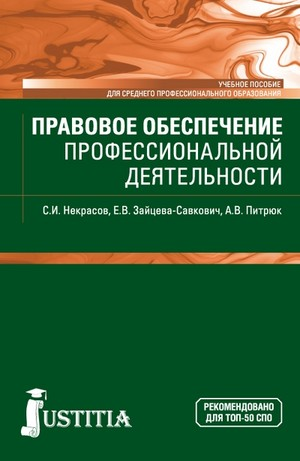 Некрасов С.И. Правовое обеспечение профессиональной деятельности : учебное пособие для СПО / Некрасов С.И., Зайцева—Савкович Е.В., Питрюк А.В. — Москва : Юстиция, 2022. — 211 с. — (Среднее профессиональное образование).

 Кратко раскрывается содержание дисциплины «Правовое обеспечение профессиональной деятельности» с учетом последних изменений российского законодательства. Рассматриваются основные положения теории государства и права, характерные особенности международного права и российской системы права, базовые положения конституционного права Российской Федерации и их конкретизация в рамках отдельных отраслей права.
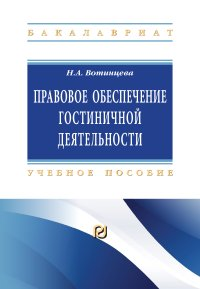 Вотинцева Н. А. Правовое обеспечение гостиничной деятельности : учебное пособие / Н. А. Вотинцева. — Москва : РИОР : ИНФРА — М, 2020. — 299 с.

 Учебное пособие написано в соответствии с Федеральным государственным образовательным стандартом  по направлениям подготовки «Гостиничное дело», «Туризм» и посвящено проблемам правового обеспечения гостиничной деятельности. В книге рассмотрены теоретические основы гостиничной индустрии, в том числе раскрыто содержание основных дефиниций этой сферы; представлена общая характеристика нормативно—правовой базы; приведена классификация средств размещения; дан анализ организационно—правовых форм хозяйствующих субъектов, обязательственных правоотношений, а также затронуты вопросы трудовых отношений, возникающих в сфере гостиничной индустрии.
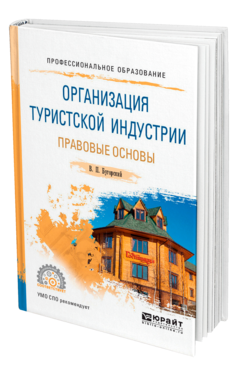 Бугорский В. П.  Организация туристской индустрии. Правовые основы : учебное пособие для СПО / В. П. Бугорский. — Москва : Издательство Юрайт, 2023. — 165 с. — (Профессиональное образование). 

В настоящее время знание основ правового регулирования сферы туризма и гостеприимства необходимо широкому кругу специалистов. Предлагаемый учебник и практикум призван оказать помощь студентам, предлагая систематизированный материал для подготовки к занятиям по основным темам курса в условиях различных форм обучения. В учебном пособии раскрываются основные понятия, анализируются историко—правовые особенности развития законодательства о туризме и гостеприимстве, его система, особенности государственного и договорного регулирования предпринимательской деятельности в этой сфере. Также приводятся практические задания, направленные на закрепление теоретического материала.
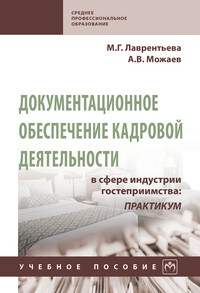 Лаврентьева М. Г. Документационное обеспечение кадровой деятельности в сфере индустрии гостеприимства. Практикум : учебное пособие / М. Г. Лаврентьева, А. В. Можаев ; под ред. Н. Г. Можаевой. — Москва : ИНФРА —М, 2022. — 99 с.  — (Среднее профессиональное образование). 

Задания практикума разработаны для проведения практических и семинарских занятий со студентами всех форм обучения. Материал подобран и структурирован в соответствии с требованиями Федерального государственного образовательного стандарта высшего образования последнего поколения по специальности «Гостиничный сервис» (бакалавриат). Практикум предназначен для студентов высших учебных заведений, обучающихся по направлениям подготовки сферы обслуживания: «Гостиничное дело», «Туризм».
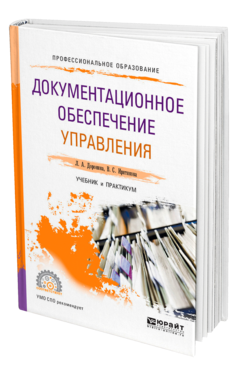 Доронина Л. А.  Документационное обеспечение управления : учебник и практикум для СПО / Л. А. Доронина, В. С. Иритикова. — Москва : Издательство Юрайт, 2023. — 233 с. — (Профессиональное образование). 

Главная цель настоящего учебника — помочь студентам овладеть знаниями в области теории и практики документационного обеспечения управления. Несомненными достоинствами данного издания являются четкость формулировок и методически выверенное изложение учебного материала. Проверить полученные теоретические знания и получить необходимые практические навыки студенты могут с помощью имеющегося в учебнике практикума, включающего контрольные вопросы и практические задания. В приложениях представлен справочный материал, содержащий формы и примеры оформления отдельных документов.
ОП.03 
ЭКОНОМИКА ОРГАНИЗАЦИИ
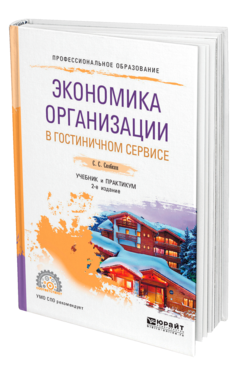 Скобкин С. С.  Экономика организации в гостиничном сервисе : учебник и практикум для СПО / С. С. Скобкин. — 2-е изд., испр. и доп. — Москва : Издательство Юрайт, 2023. — 373 с. — (Профессиональное образование). 

В учебнике рассматриваются ключевые вопросы функционирования предприятий индустрии гостеприимства и туризма. Даются основные экономические понятия, концепции, функции, методы организации производства и предоставления услуг, вопросы планирования и анализа хозяйственной деятельности. Анализируются факторы, влияющие на эффективное развитие предприятий этой отрасли, возникающие проблемы и пути их разрешения. Учебник содержит практикум, в котором представлены тесты и деловые игры, направленные на развитие творческих способностей и практических навыков будущих специалистов, их адаптивных возможностей, подготовку к профессиональному сотрудничеству, самосовершенствованию.
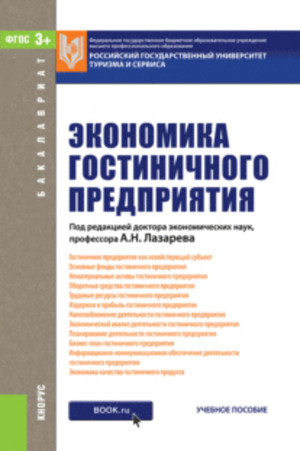 Лазарев А. Н. Экономика гостиничного предприятия : учебное пособие / А. Н. Лазарев под ред. и др. — Москва : КноРус, 2019. — 304 с.
 
Экономика гостиничного предприятия рассмотрена наиболее полно и всесторонне как с теоретической, так и практической стороны. Теоретический материал подкреплен примерами, схемами и практическими решениями. Рассматриваются методики и методы оценки основных и оборотных средств, трудовых ресурсов, планирования деятельности и налогообложения, а также информационно—коммуникационное обеспечение гостиничного предприятия и экономика качества гостиничного продукта.
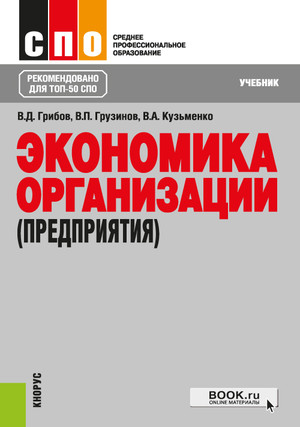 Грибов В. Д.  Экономика организации (предприятия) : учебник / В. Д. Грибов, В. П. Грузинов, В. А. Кузьменко. — Москва : КноРус, 2023. — 407 с. — (Среднее профессиональное образование). 

Изложены основные вопросы, связанные с деятельностью организации в условиях рыночных отношений. Рассмотрены механизм функционирования и организационно—правовые формы предприятий, вопросы организации производственного процесса, пути повышения качества продукции, роль основного и оборотного капитала. Освещены вопросы логистики, ценообразования, оплаты труда и управления финансами. Дан анализ экономических показателей в оценке эффективности работы предприятия. Уделено внимание принципам внешнеэкономической деятельности. Приведены вопросы для самопроверки и задания для самостоятельных расчетов.
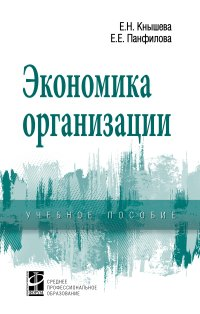 Кнышова Е. Н.  Экономика организации : учебник / Е. Н. Кнышова, Е. Е. Панфилова. — Москва : ИД ФОРУМ, НИЦ ИНФРА—М, 2023. — 335 с. — (Среднее профессиональное образование). 
В настоящем учебнике дается характеристика основных элементов экономической среды функционирования организации и методов их анализа. Особое внимание уделяется рассмотрению вопросов экономики производства и склада, типологии экономических стратегий, экономической эффективности при оценке деятельности организации. Учебник предназначен учащимся техникумов и колледжей экономических специальностей, студентам вузов, а также специалистам, интересующимся вопросами экономики современной организации.
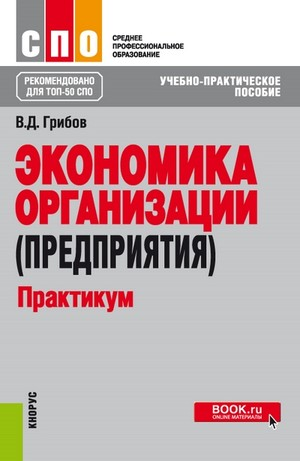 Грибов В. Д.  Экономика организации (предприятия). Практикум : учебное пособие / В. Д. Грибов. — Москва : КноРус, 2022. — 196 с. — (Среднее профессиональное образование). 

Содержит вопросы для обсуждения на семинарах, задания и задачи по важнейшим темам дисциплины «Экономика организации (предприятия)», тесты для оценки полученных знаний и контрольные вопросы по каждой теме. Позволит углубить освоение каждой темы курса, проверить уровень полученных студентами теоретических знаний, привлечь внимание студентов к важнейшим аспектам каждой темы дисциплины.
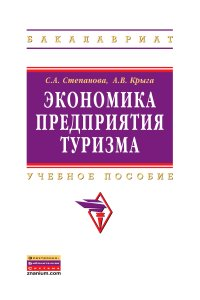 Степанова С. А. Экономика предприятия туризма : учебник / С. А. Степанова, А. В. Крыга. — Москва : НИЦ ИНФРА — М, 2019. — 346 с.

 В учебнике раскрываются экономические основы функционирования предприятий туристcкой индустрии в условиях рынка: типология пред— приятий, внешняя и внутренняя среда функционирования, ресурсы пред— приятия и показатели их использования. Анализируются экономические показатели результатов деятельности предприятий туристской индустрии, а также представлена аналитическая деятельность и отчетность.
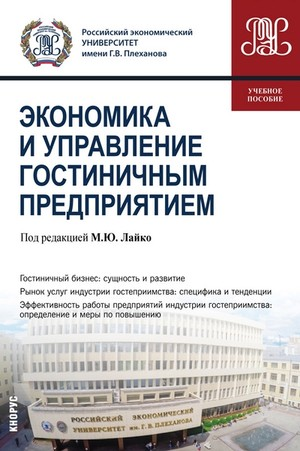 Экономика и управление гостиничным предприятием : учебное пособие / М. Ю. Лайко, Е. Н. Валединская, Е. Л. Ильина, М. В. Кобяк, А. Н. Латкин.  — Москва : КноРус, 2023. — 154 с.

 Рассматриваются теоретико—методические и практические аспекты экономики индустрии гостеприимства, связанные с анализом особенностей функционирования и развития рынка услуг гостеприимства, повышением эффективности и производительности деятельности гостиничных комплексов.
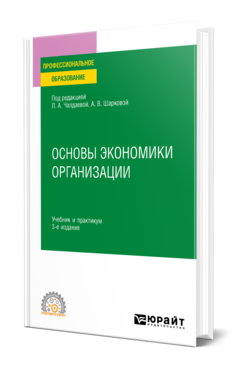 Основы экономики организации : учебник и практикум для СПО / Л. А. Чалдаева [и др.] ; под редакцией Л. А. Чалдаевой, А. В. Шарковой. — 3-е изд., перераб. и доп. — Москва : Издательство Юрайт, 2023. — 344 с. — (Профессиональное образование).
 
Курс содержит подробно изложенный материал, который позволит получить целостное представление об устройстве экономики организации и ее роли в экономической системе страны. Изложение классических основ экономической теории сочетается с освещением актуальных проблем управления организацией: инновационно—инвестиционная, социально ответственная деятельность организации и др. Практикум, представленный как задачами с разбором решений, так и многочисленными заданиями для самостоятельного выполнения, позволит развить навыки, необходимые будущему управленцу. Структура курса, уровень и полнота представленного материала позволят не только успешно освоить учебную дисциплину «Экономика организации», но и преуспеть в реальной экономической деятельности.
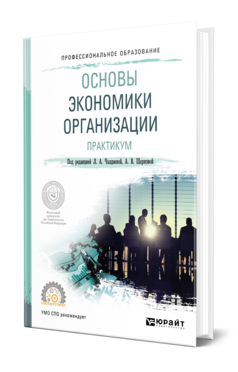 Основы экономики организации. Практикум : учебное пособие для СПО / Л. А. Чалдаева [и др.] ; под редакцией Л. А. Чалдаевой, А. В. Шарковой. — Москва : Издательство Юрайт, 2023. — 299 с. — (Профессиональное образование). 

Перед вами Практикум, созданный в помощь для усвоения материала, изложенного в учебнике «Экономика организации» под редакцией профессора Л. А. Чалдаевой и профессора А. В. Шарковой. Оба издания подготовлены одним коллективом авторов. Каждая из 18 глав Практикума содержит введение с кратким изложением теоретического материала, задачи, тесты, практические задания с элементами исследовательского характера, открытые вопросы или вопросы для размышления, ситуационные задания. Особое внимание уделено кейсам и заданиям по работе со справочно—правовыми системами. После каждой главы приводится список нормативных документов и рекомендуемой литературы, позволяющий учащимся выполнить задания, закрепить теоретический материал и приобрести знания, навыки и опыт практического характера. В конце издания даны решения к задачам и ответы к тестам.
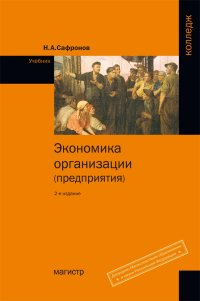 Сафронов Н. А. Экономика организации (предприятия) : учебник  для СПО. — 2-е изд., с изм. / Н. А. Сафронов. — Москва : Магистр : ИНФРА-М, 2023. — 256 с. — (Профессиональное образование).

В учебнике в соответствии с Государственным образовательным стандартом рассмотрены вопросы курса: предприятие в условиях рынка, материально—техническая база предприятия, управление, кадры и оплата труда, основные показатели хозяйственной деятельности и ее планирование. Главы завершаются выводами и вопросами для самопроверки. Кроме того, приведены задачи и упражнения для практических занятий, словарь терминов и список рекомендуемой литературы. Материал изложен четко, ясно и доступно.
ОП.04 
БУХГАЛТЕРСКИЙ УЧЕТ
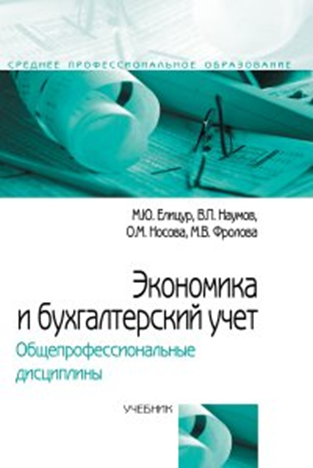 Елицур М. Ю. Экономика и бухгалтерский учет. Общепрофессиональные дисциплины : учебник / М. Ю. Елицур, В. П. Наумов, О. М. Носова, М. В. Фролова. — Москва : ФОРУМ : ИНФРА-М, 2023. — 200с. — (Среднее профессиональное образование).

С учетом современных требований освещены актуальные вопросы экономики организации, статистики, менеджмента, документационного обеспечения управления, основ бухгалтерского учета, аудита, налогообложения. Соответствует требованиям Федерального государственного образовательного стандарта среднего профессионального образования последнего поколения по специальности 38.02.01 «Экономика и бухгалтерский учет (по отраслям)».
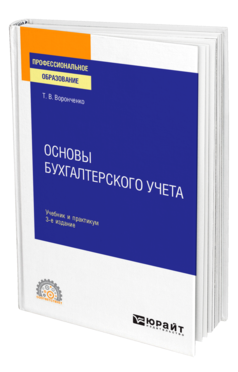 Воронченко Т. В.  Основы бухгалтерского учета : учебник и практикум для СПО / Т. В. Воронченко. — 3-е изд., перераб. и доп. — Москва : Издательство Юрайт, 2023. — 283 с. — (Профессиональное образование). 

В учебнике представлены основы бухгалтерского учета, исторические и методические аспекты его возникновения и развития. Особенностью издания является системный взгляд на предмет и метод учета и комплексный подход к рассмотрению их взаимосвязей и взаимозависимостей. В учебник включен практикум, содержащий задачи для практических (семинарских) занятий и самостоятельной работы студентов. Соответствует актуальным требованиям Федерального государственного образовательного стандарта среднего профессионального образования и профессиональным требованиям.
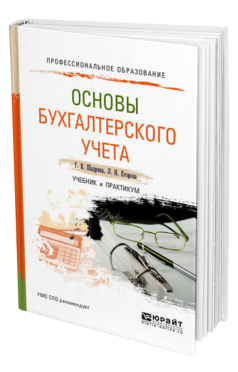 Шадрина Г. В.  Основы бухгалтерского учета : учебник и практикум для СПО / Г. В. Шадрина, Л. И. Егорова. — Москва : Издательство Юрайт, 2022. — 429 с. — (Профессиональное образование).

Учебник удачно сочетает бухгалтерский учет и элементы экономического анализа. Такое сочетание поможет приобрести умения и навыки в области экономических явлений и процессов в их взаимосвязи и взаимозависимости, понять сущность бухгалтерского учета как информационной основы управления, а также даст представление о составе элементов финансовой информации. Проверить усвоение теоретического материала поможет практикум, включающий контрольные вопросы ко всем темам, практические примеры, тесты и расчетные задачи. Использовать практикум можно как на семинарских занятиях, так и для самостоятельной работы студента.
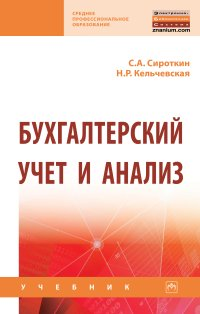 Сироткин С. А. Бухгалтерский учет и анализ : учебник / С.А. Сироткин, Н.Р. Кельчевская. — Москва : ИНФРА—М, 2021. — 355 с. — (Среднее профессиональное образование). 

В учебнике представлены как теоретические, так и методические положения бухгалтерского учета в организации, а также основы проведения экономического анализа деятельности коммерческой организации на основе данных бухгалтерского и управленческого учетов. Приведены примеры отражения хозяйственных фактов в бухгалтерском учете, проведения экономического анализа различных объектов учета, что способствует лучшему усвоению теоретических и практических основ бухгалтерского учета и анализа деятельности коммерческих организаций.
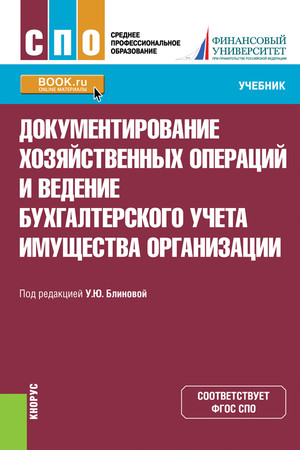 Документирование хозяйственных операций и ведение бухгалтерского учета имущества организации : учебник / коллектив авторов; под ред. У.Ю. Блиновой. — Москва : КноРус, 2023. — 304 с. — (Среднее профессиональное образование). 

Представлена информация о документировании хозяйственных операций, а также об основах синтетического и аналитического учета, особенностях учета и документирования денежных средств в кассе, на расчетных и специальных счетах в банке, основных средств, нематериальных активов, долгосрочных инвестиций, финансовых вложений, материально—производственных запасов, дебиторской и кредиторской задолженности.
Раскрыты сущность документов и документооборота, двойной записи, описаны классификация документов, особенности аналитического и синтетического учета и применения Плана счетов бухгалтерского учета; особенности учета затрат по строительству объектов основных средств, вложений в научно—исследовательские, опытно—конструкторские и технологические работы.
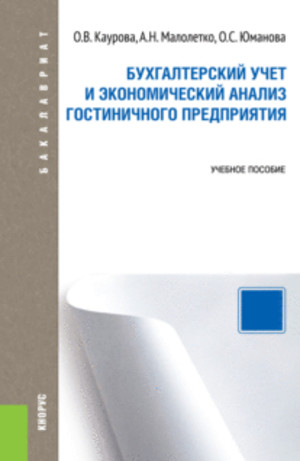 Каурова О.В. Бухгалтерский учет и экономический анализ гостиничного предприятия : учебное пособие / О.В. Каурова, А.Н. Малолетко, О.С. Юманова. — Москва : КноРус, 2021. — 259 с. 

Проанализированы основополагающие принципы и сущность бухгалтерского учета и экономического анализа гостиничных предприятий. Показано содержание важнейших элементов бухгалтерского учета, их организация и методология применения в гостиничных предприятиях. Изложены теоретические основы проведения экономического анализа, раскрыты его методы и приемы, рассмотрены практические аспекты проведения анализа показателей финансово—хозяйственной деятельности гостиничных предприятий.
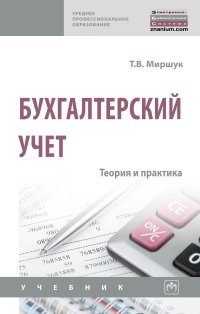 Миршук Т. В. Бухгалтерский учет: теория и практика : учебник / Т. В. Миршук. — Москва : НИЦ ИНФРА—М, 2023. — 182 с. — (Среднее профессиональное образование). 

Учебник содержит изложенные в краткой форме теоретические основы и методические аспекты бухгалтерского учета, практические задания для работы на семинарских занятиях, самостоятельной работы студентов и ее контроля.
ОП.05 
ЗДАНИЯ И ИНЖЕНЕРНЫЕ СИСТЕМЫ ГОСТИНИЦ
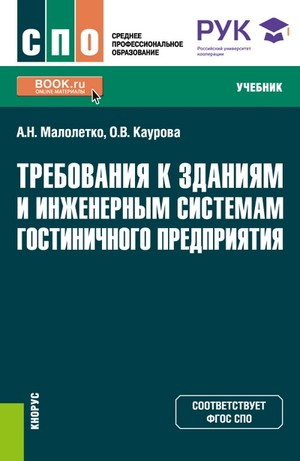 Малолетко А.Н. Требования к зданиям и инженерным системам гостиничного предприятия : учебник / А.Н. Малолетко, О.В. Каурова. — Москва : КноРус, 2022. — 256 с. — (Среднее профессиональное образование). 

Материал учебника помогает понять принципы проектирования гостиничных зданий, ознакомиться с архитектурно—планировочными решениями гостиничных предприятий, освоить ресурсосберегающие технологии, изучить основы современной архитектуры и интерьера гостиничных зданий.
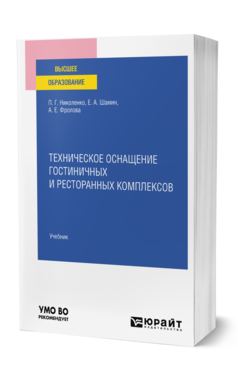 Николенко П. Г.  Техническое оснащение гостиничных и ресторанных комплексов : учебник / П. Г. Николенко, Е. А. Шамин, А. Е. Фролова. — Москва : Издательство Юрайт, 2023. — 751 с. 

В курсе «Техническое оснащение гостиничных и ресторанных комплексов» изложены темы аудиторных (контактных) занятий одноименной дисциплины. Рассмотрены вопросы, связанные с техническим оснащением инфраструктурных объектов индустрии гостеприимства. Описана сложнейшая инженерная система обеспечения гостинично—ресторанного комплекса: водоснабжения, канализационная, теплоснабжения, кондиционирования, энергоснабжения. С позиций нормативно—правовой базы и эргономики представлено техническое оснащение жилой, общественной зон гостинично—ресторанных комплексов. Кратко освещено техническое оснащение дестинаций общественного питания. Для закрепления знаний по темам предложены задания и вопросы для обсуждения.
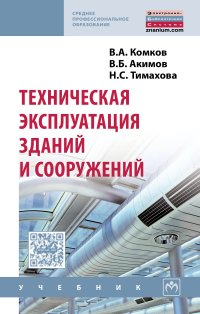 Комков В. А. Техническая эксплуатация зданий и сооружений : учебник для СПО / В. А. Комков, В. Б. Акимов, Н. С. Тимахова. — 2—е изд., перераб. и доп.  – Москва : НИЦ ИНФРА — М, 2022. — 338 с. — (Среднее профессиональное образование). 

В учебнике приведены сведения по эксплуатации, капитальному ремонту и реконструкции объектов жилищно—коммунального хозяйства, обеспечению сохранности и содержанию жилищного фонда. Соответствует требованиям Федерального государственного стандарта среднего профессионального образования последнего поколения. Учебник предназначен для студентов средних специальных учебных заведений, обучающихся по специальности 08.02.01 «Строительство и эксплуатация зданий и сооружений». Для профессиональных образовательных организаций и образовательных организаций дополнительного профессионального образования.
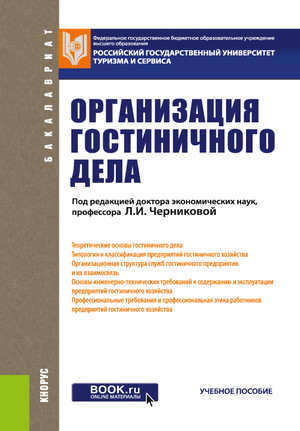 Черникова Л. И. Организация гостиничного дела : учебное пособие / Л. И. Черникова — Москва : КноРус, 2021. — 192 с. 

Представлены теоретические и практические вопросы организации гостиничного дела, тенденции и современные концепции его развития. Рассмотрены основы деятельности предприятий гостиничного хозяйства, их типы, характеристики и функциональное назначение, порядок присвоения гостиницам соответствующих категорий. Сочетание теоретического и практического материала, наличие примеров из практики гостиничного дела позволит овладеть всеми профессиональными компетенциями.
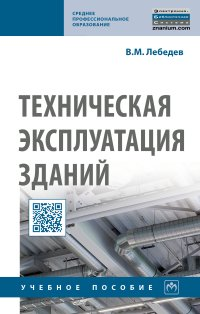 Лебедев В. М. Техническая эксплуатация зданий : учебное пособие / В.М. Лебедев. — Москва : ИНФРА—М, 2022. — 359 с. — (Среднее профессиональное образование). 

В учебном пособии изложены действующие положения организации технической эксплуатации жилых, общественных и производственных зданий. Освещены основные требования по сохранению фонда существующих зданий — их правильная эксплуатация, содержание помещений, конструкций и оборудования, организация ремонта, обязанности инженерно—технического персонала, ведающего эксплуатацией зданий.
ОП.06 
БЕЗОПАСНОСТЬ ЖИЗНЕДЕЯТЕЛЬНОСТИ
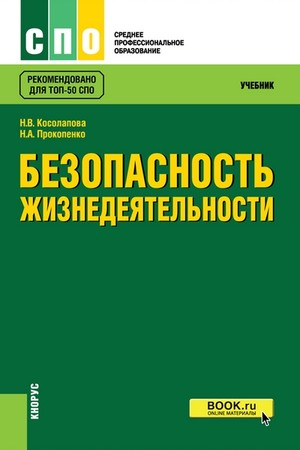 Косолапова Н. В. Безопасность жизнедеятельности : учебник / Н.В. Косолапова, Н.А. Прокопенко. — Москва : КНОРУС, 2023. — 247 с. — (Среднее профессиональное образование). 

Рассмотрены особенности и негативные факторы среды обитания современного человека. Содержатся сведения о причинах возникновения чрезвычайных ситуаций различного происхождения, их последствиях и профилактике, о действующей в Российской Федерации системе защиты населения и территорий в условиях мирного и военного времени, о структуре, функционировании и традициях Вооруженных Сил Российской Федерации. Особое внимание уделено организации здорового образа жизни человека как важнейшего фактора физического и творческого долголетия. Подробно освещаются правила оказания первой медицинской помощи пострадавшим в условиях чрезвычайных ситуаций.
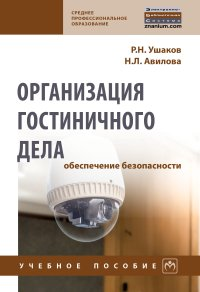 Ушаков Р. Н. Организация гостиничного дела: обеспечение безопасности : учебное пособие (для специальностей «Туризм» и «Гостиничный сервис») / Р. Н. Ушаков, Н. Л. Авилова. — Москва : ИНФРА — М, 2021. — 136 с. — (Среднее профессиональное образование).

В учебном пособии рассмотрены теоретические и методические аспекты организации обеспечения безопасности гостиницы, касающиеся специфики безопасности в гостинице, роли и места трудовых и финансовых ресурсов, а также особенностей пожарной, информационной и антитеррористической безопасности в отеле. Также рассмотрены элементы концепции безопасности гостиницы и рекомендации по применению организационных и технических мер по обеспечению безопасности гостиницы.
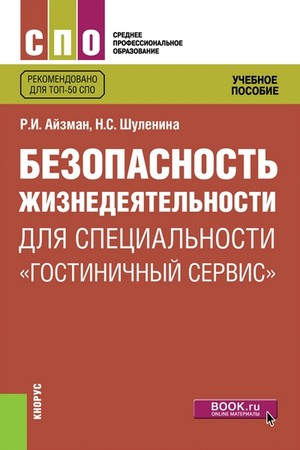 Айзман  Р. И. Безопасность жизнедеятельности для специальности "Гостиничный сервис" : учебное пособие / Р. И. Айзман, Н. С. Шуленина. — Москва : КноРус, 2022. — 191 с. — (Среднее профессиональное образование). 

Содержит основные сведения о технике безопасности и охране труда в гостиничной сфере. Изложены вопросы техники безопасности при техническом обслуживании гостиничного комплекса, пожарной безопасности, электробезопасности, безопасности на предприятиях питания. Уделяется внимание гражданской обороне и способам защиты в условиях чрезвычайных ситуаций.
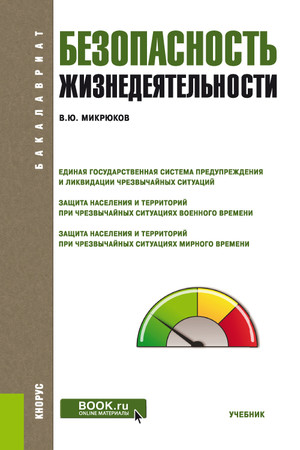 Микрюков В. Ю. Безопасность жизнедеятельности : учебник / В.Ю. Микрюков. — Москва : Кнорус, 2023. — 333 с. — (Среднее профессиональное образование). 

Содержит сведения о единой системе предупреждения и ликвидации чрезвычайных ситуаций Российской Федерации, оружии массового поражения и защите от него, защите при стихийных бедствиях, авариях (катастрофах) на транспорте и производственных объектах, обеспечении безопасности при неблагоприятной экологической и социальной обстановке.
Косолапова Н. В. Безопасность жизнедеятельности. Практикум : учебное пособие / Н.В. Косолапова, Н.А. Прокопенко. — Москва : Кнорус, 2023. — 155 с. — (Среднее профессиональное образование). 

Представлен комплекс заданий для выполнения практических работ по основным разделам дисциплины «Безопасность жизнедеятельности». Рассмотрены модели поведения в чрезвычайных ситуациях природного и техногенного характера. Большое внимание отводится освоению основных приемов применения первичных средств пожаротушения, изучению методов и средств дозиметрического контроля радиоактивного заражения и облучения, использованию средств индивидуальной защиты от поражающих факторов ЧС мирного и военного времени, освоению основных приемов оказания первой помощи при кровотечениях, изучению и освоению основных способов выполнения искусственного дыхания. Представлена методика расчета количественной и качественной оценки питания по энергетической ценности и составу питательных веществ потребляемых продуктов и расчета суточного расхода энергии для студентов с целью организации рационального питания и здорового образа жизни.
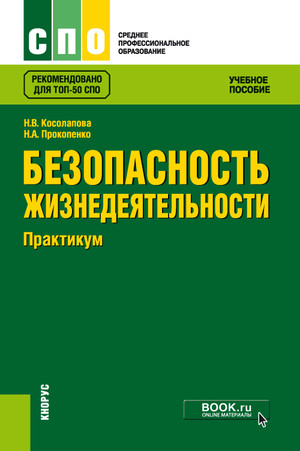 Сапронов Ю.Г. Безопасность жизнедеятельности : учебник / Ю.Г. Сапронов. — 3-е изд., стер.— Москва : ИЦ Академия, 2019. — 336 с.  — (Профессиональное образование). 

Учебник создан в соответствии с Федеральными государственными образовательными стандартами ОП «Безопасность жизнедеятельности». Изложены сведения о чрезвычайных ситуациях. Описаны мероприятия по защите населения и персонала предприятий от поражающих факторов, рассмотрены нормативно—правовая база, организация системы гражданской защиты, а также вопросы обеспечения устойчивости объектов экономики в условиях чрезвычайных ситуаций. Дано представление о необходимом минимуме медицинских знаний для оказания первой доврачебной медицинской помощи пострадавшим в чрезвычайных ситуациях в результате возникновения несчастного случая на производстве или в других условиях. Уделено внимание порядку и правилам оказания первой помощи пострадавшим. Приведены основные сведения об обороне государства
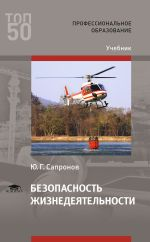 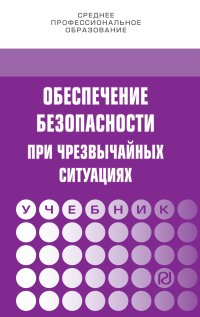 Обеспечение безопасности при чрезвычайных ситуациях : учебник / В.А. Бондаренко, С.И. Евтушенко, В.А. Лепихова [и др.]. — 2-е изд. — Москва : РИОР : Инфра—М, 2022. — 224 с. — (Среднее профессиональное образование). 
Рассмотрены основные положения и организация гражданской обороны, приведена структура Единой государственной системы предупреждения и ликвидации чрезвычайных ситуаций (РСЧС), вопросы зашиты и порядка действия населения при природных и техногенных чрезвычайных ситуациях (ЧС). Отдельные главы посвящены экологическим и социально—политическим ЧС, основам военной службы и обороны государства, общим сведениям о ранах, способах остановки кровотечения, а также порядку и правилам оказания первой помощи пострадавшим.
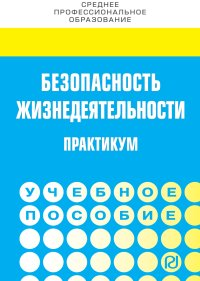 Бондаренко В.А. Безопасность жизнедеятельности. Практикум : учебное пособие / Бондаренко В.А., Евтушенко С.И., Лепихова В.А. – Москва : ИЦ РИОР, НИЦ ИНФРА—М, 2023. — 150 с. — (Среднее профессиональное образование). 

Ранее изданный коллективом авторов учебник «Обеспечение безопасности при чрезвычайных ситуациях» был посвящен рассмотрению основных теоретических вопросов курса. В данном пособии приводятся примеры выполнения практических работ, а также методики расчетов последствий от стихийных бедствий и чрезвычайных ситуаций различного характера . В целях обеспечения методического единства с теоретической частью курса даны тестовые вопросы по самоконтролю.
ОП.07 
ОРГАНИЗАЦИЯ ГОСТИНИЧНОГО ДЕЛА
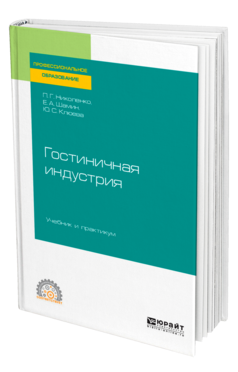 Николенко П. Г.  Гостиничная индустрия : учебник и практикум для СПО / П. Г. Николенко, Е. А. Шамин, Ю. С. Клюева. — Москва : Издательство Юрайт, 2023. — 449 с. — (Профессиональное образование). 

В курсе представлены теоретические и практические вопросы по учебной дисциплине «Организация гостиничного дела». Предложена форма проведения занятий в виде интерактивных лекций—семинаров. Курс составлен на основе источниковедческого анализа литературы по организации гостиничного дела, материалов периодической печати, монографий, авторефератов. Студентам предложены подробные теоретические сведения и видео по темам дисциплины, обозначены вопросы для обсуждения. Тематика вопросов для обсуждения нацеливает обучающихся на активизацию мыслительной деятельности, самостоятельную работу, осознанное отношение к организации гостиничного дела.
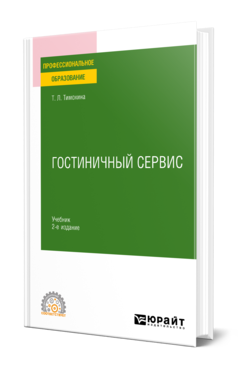 Тимохина Т. Л.  Гостиничный сервис : учебник для СПО / Т. Л. Тимохина. — Москва : Издательство Юрайт, 2023. — 297 с. — (Профессиональное образование). 

Курс рассчитан на углубленное изучение организации гостиничного дела. В курсе подробно рассматриваются вопросы современного состояния и перспектив развития гостиничных услуг, организационного построения высококлассных гостиничных предприятий. Особое внимание в курсе уделено системам классификаций и типологии гостиниц и других средств размещения. Раскрываются проблемы взаимоотношений персонала и гостей высококлассного отеля, отношений внутри коллектива гостиницы, а также вопросы организации, функционирования и взаимосвязи различных служб и отделов гостиничного предприятия. Детально рассмотрены правовые основы деятельности гостиниц в Российской Федерации.
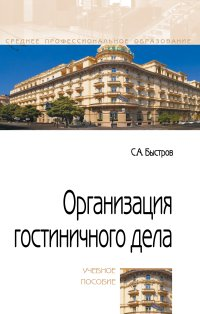 Быстров С. А. Организация гостиничного дела : учебное пособие / С. А. Быстров. – Москва : Форум, НИЦ ИНФРА — М, 2022. — 432 с. — (Среднее профессиональное образование).

Роль гостиничного бизнеса в современной экономике постоянно растет и меняется, происходит его внутренняя перестройка. Разнообразие сегодняшнего отельного предложения на рынке услуг гостеприимства и усиливающиеся темпы стратегической конкурентной борьбы заставляют современных отельеров по—новому взглянуть на управленческие аспекты и использовать современные, порой инновационные подходы к организации гостиничного бизнеса. Учебное пособие дает читателю полное представление о современном мировом отельном рынке, о передовых технологиях и подходах к организации отельного дела. Изложенный и логически выстроенный материал подкрепляется множественными практическими примерами из мировой, европейской и российской практик отельного бизнеса. Графический материал позволяет повысить степень наглядности изучаемого материала, что делает его более легким к восприятию и пониманию.
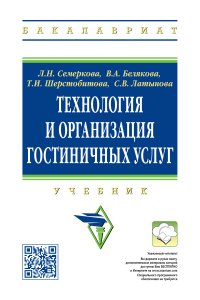 Семеркова Л. Н. Технология и организация гостиничных услуг : учебник / Л. Н. Семеркова, В. А. Белякова, Т. И. Шерстобитова и др. – Москва : НИЦ ИНФРА — М, 2022. — 320 с.

В представленном учебнике в соответствии с требованиями действующего образовательного стандарта рассматриваются вопросы, связанные с технологией и организацией гостиничных услуг в современных условиях. В учебнике раскрываются история развития и современное состояние гостиничной индустрии, характеристика гостиничных услуг и их структура, организация и управление гостиничным предприятием, а также конкретные технологии, используемые при обслуживании гостей.
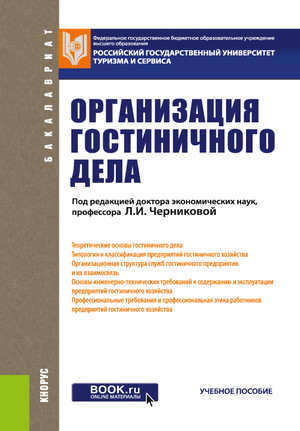 Черникова  Л. И. Организация гостиничного дела : учебное пособие / ред. Л. И. Черникова. — Москва : КноРус, 2023. — 192 с. 

Представлены теоретические и практические вопросы организации гостиничного дела, тенденции и современные концепции его развития. Рассмотрены основы деятельности предприятий гостиничного хозяйства, их типы, характеристики и функциональное назначение, порядок присвоения гостиницам соответствующих категорий. Сочетание теоретического и практического материала, наличие примеров из практики гостиничного дела позволит овладеть всеми профессиональными компетенциями.
ОП.08
 ИСТОРИЯ И КУЛЬТУРА 
САНКТ-ПЕТЕРБУРГА
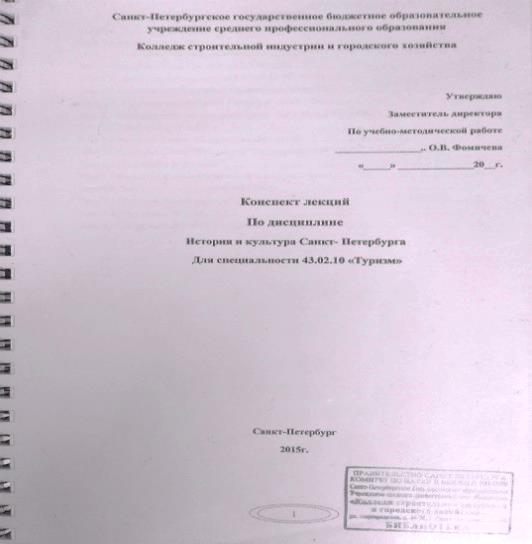 Горбачев Д. Н. Конспект лекций по дисциплине «История и культура Санкт- Петербурга» / Д. Н. Горбачев.  – Санкт-Петербург : Типография «АУГСГиП», 2020. – (Среднее профессиональное образование).

В пособии приведены основные сведения по истории и культуре Санкт-Петербурга.
ОП.09 
 ПСИХОЛОГИЯ ДЕЛОВОГО ОБЩЕНИЯ
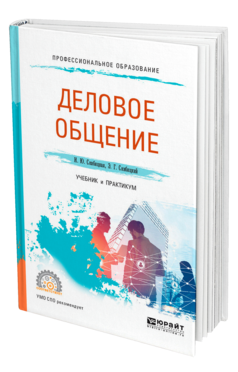 Скибицкая  И. Ю. Деловое общение : учебник и практикум для СПО / И. Ю. Скибицкая, Э. Г. Скибицкий. — Москва: Издательство Юрайт, 2023. — 247 с. — (Профессиональное образование). 

Деловое общение в современном мире — один из надежных инструментов совместного поиска оптимального решения различных задач. Культура делового общения всегда была предметом особого внимания. Для того чтобы добиться успеха, необходимо, прежде всего, научиться общаться. В данном учебнике приводится системный анализ человеческого общения: сущность, цели, функции и средства. Автор рассматривает основы культуры делового общения и ее развития, а также технологии по предупреждению конфликта и выходу из конфликтных ситуаций. Книга позволит студентам сформировать целостное представление о проблеме развития культуры делового общения, научит их адекватно оценивать жизненные ситуации и находить их разрешение.
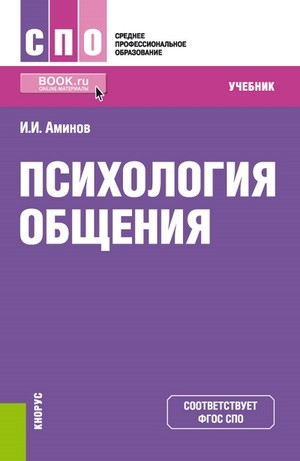 Аминов И.И. Психология общения : учебник / Аминов И.И. — Москва : КноРус, 2022. — 256 с. — (Среднее профессиональное образование). 

В доступной форме освещаются психологические закономерности общения. Особое внимание уделяется проблеме повышения психологической культуры общения, его психотехническим приемам, позволяющим в рамках коммуникативной деятельности получать гарантированно положительный, личностно значимый результат. Цель издания — восполнение ряда пробелов, появившихся в результате интенсивно меняющихся социально—экономических и политических условий жизни, изменений в структуре и функциях многих профессий, смещения акцентов в сторону практико—ориентированного и интерактивного обучения будущих специалистов системы «человек — человек», их многосторонней психотехнической оснащенности.
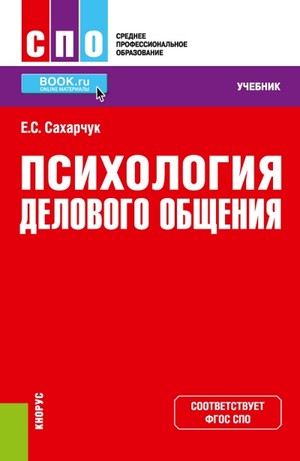 Сахарчук  Е.С. Психология делового общения. : учебник / Сахарчук Е.С. — Москва : КноРус, 2023. — 196 с. — (Среднее профессиональное образование). 

Книга разработана на основе многолетнего изучения процессов социального взаимодействия в сфере туризма и гостеприимства, конкретных ситуаций общения в практической области. Выделены основные приоритетные сферы контактов: с поставщиками услуг и клиентами, а также внутри коллектива; предложены механизмы организации эффективного межсубъектного взаимодействия.
Каждый раздел учебника позволяет студенту ознакомиться с основными теоретическими положениями темы, проверить свои знания, опробовать изучаемые приемы и методы коммуникации в практических ситуациях.
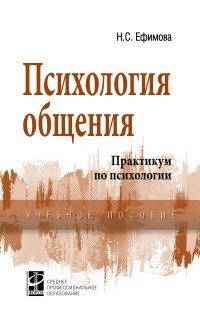 Ефимова Н.С. Психология общения. Практикум по психологии : учебное пособие / Н.С. Ефимова. — Москва : ИД «ФОРУМ» : ИНФРА—М, 2023. — 192 с. — (Среднее профессиональное образование). 

Цель курса «Психология общения» — актуализировать навыки общения, получить возможность осмысленно подходить к оценке поступков и действий как своих, так и других людей, подготовить себя к профессиональной деятельности, овладеть тонкостями педагогического общения. Практикум в краткой форме содержит теоретические основы и практические упражнения, направленные на познание себя, индивидуальных особенностей своей личности. Предназначен для студентов психолого—педагогических специальностей, а также всех интересующихся вопросами развития личности и творческой самореализации в процессе общения.
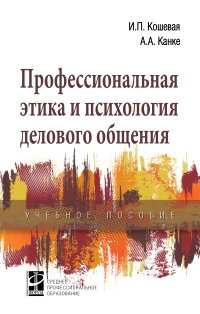 Кошевая И.П. Профессиональная этика и психология делового общения : учебное пособие / И.П. Кошевая, А.А. Канке. — Москва: ИД «ФОРУМ» : ИНФРА—М, 2022. — 304 с. — (Среднее профессиональное образование). 

В работе отражены принципы и нормы этики и культуры деловых отношений в системе государственного управления в свете реформирования государственной службы Российской Федерации. Раскрыта этическая проблемная область, изложена правовая и этическая регламентация служебного поведения, рассмотрены психологические аспекты общения, современные технологии деловых коммуникаций, этические основы межличностных отношений. Учебное пособие предназначено для студентов средних специальных учебных заведений и обеспечивает системное, комплексное и глубокое рассмотрение характера отношений общества и государства, государственного служащего и гражданина в этической сфере
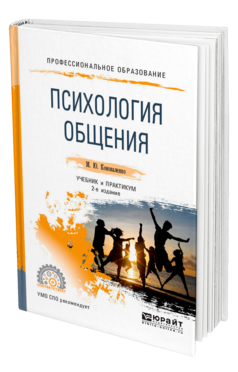 Коноваленко М. Ю.  Психология общения : учебник и практикум для СПО / М. Ю. Коноваленко. — 2-е изд., перераб. и доп. — Москва : Издательство Юрайт, 2023. — 476 с. — (Профессиональное образование). 

В учебнике представлены теоретические основы деловой коммуникации, коммуникативный категориальный аппарат, общие закономерности, сходства и различия видов, уровней, форм коммуникации, являющихся необходимым условием успешной деятельности современного специалиста. Книга ставит главной задачей формирование самостоятельного эффективного коммуникативного стиля, способности и навыков продуктивного делового поведения, реагирования, взаимодействия и делового общения. Для лучшего усвоения материала учебника после каждой главы приведены вопросы и задания для самоконтроля.
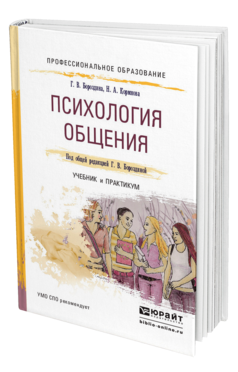 Бороздина Г. В. Психология общения : учебник и практикум для СПО / Г. В. Бороздина, Н. А. Кормнова ; под общей редакцией Г. В. Бороздиной. — Москва : Юрайт, 2023. — 465 с. — (Профессиональное образование). 

В книге собран основной материал по вопросам психологии и этики делового общения. Авторы структурировали его в наиболее удобной и приемлемой для усвоения форме. Особенностью этого учебника является его комплексный характер: деловое и неформальное общение рассматриваются в тесной взаимосвязи. Материал изложен живым и доступным языком, широко иллюстрирован конкретными примерами из художественных произведений и реальных жизненных ситуаций, высказываниями известных деятелей. Кроме того, здесь рассматриваются психологические приемы, которые читатели могут использовать в своей жизненной практике. Учебник содержит контрольные вопросы и задания, словарь основных понятий, список литературы, а в конце каждой главы есть психологический практикум.
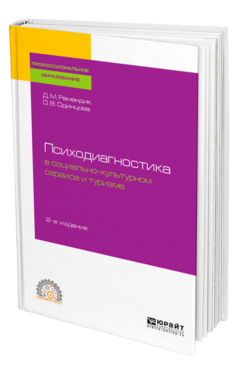 Рамендик Д. М.  Психодиагностика в социально—культурном сервисе и туризме : учебное пособие для СПО / Д. М. Рамендик, О. В. Одинцова. — 2-е изд., перераб. и доп. — Москва : Издательство Юрайт, 2023. — 212 с. — (Профессиональное образование). 

В пособии рассмотрены основные понятия, а также наиболее важные для психодиагностики темы: экспресс—диагностика собственных эмоциональных состояний, составление психологического портрета по атрибутам внешности партнера, анализ предпочтений в одежде, исследование невербального поведения клиентов, принадлежащих к различным национальным культурам, выявление профессионально важных качеств личности менеджера, комплексные проективные рисуночные тесты для определения качеств личности.
ПМ.01 
БРОНИРОВАНИЕ ГОСТИНИЧНЫХ УСЛУГ
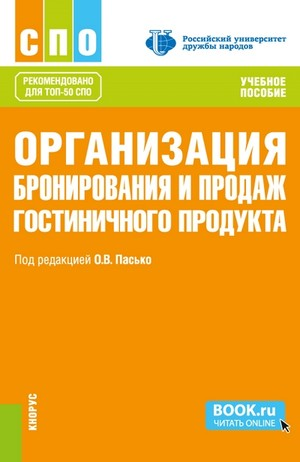 Организация бронирования и продаж гостиничного продукта : учебное пособие / К.С. Горяинов, Е.Ю. Никольская, И.Н. Суворова [и др.] ; под ред. О.В. Пасько. — Москва : КноРус, 2022. — 187 с. — (Среднее профессиональное образование). 

Приводится теоретическая база, составляющая основу организации продаж гостиничного продукта, а именно: конкурентные и ассортиментные стратегии, методы ценообразования, каналы бронирования и продаж в гостиничном бизнесе, традиционные и инновационные инструменты продвижения гостиничных услуг. Содержит практическое руководство и элементы техники прямых продаж, факторы проведения успешной презентации гостиничных услуг, составления коммерческого предложения и психологической типологии клиентов. Каждый раздел сопровождается актуальными статистическими данными, примерами и кейсами из практики ведения гостиничного бизнеса, практическими заданиями, тестами и вопросами для самоконтроля. Соответствует ФГОС СПО последнего поколения.
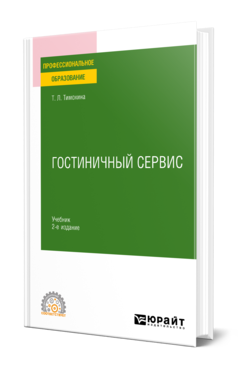 Тимохина Т. Л.  Гостиничный сервис : учебник для СПО / Т. Л. Тимохина. — Москва : Издательство Юрайт, 2023. — 297 с. — (Профессиональное образование). 

Курс рассчитан на углубленное изучение организации гостиничного дела. В курсе подробно рассматриваются вопросы современного состояния и перспектив развития гостиничных услуг, организационного построения высококлассных гостиничных предприятий. Особое внимание в курсе уделено системам классификаций и типологии гостиниц и других средств размещения. Раскрываются проблемы взаимоотношений персонала и гостей высококлассного отеля, отношений внутри коллектива гостиницы, а также вопросы организации, функционирования и взаимосвязи различных служб и отделов гостиничного предприятия. Детально рассмотрены правовые основы деятельности гостиниц в Российской Федерации.
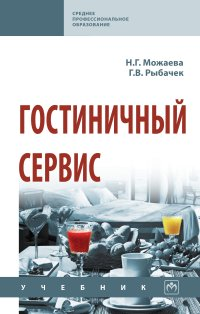 Можаева Н. Г. Гостиничный сервис : учебник / Н.Г. Можаева, Г.В. Рыбачек. — 2-е изд., испр. — Москва : ИНФРА—М, 2022. — 242 с. — (Среднее профессиональное образование). 

Рассмотрены практические вопросы, входящие в профессиональные модули: «Организация деятельности службы бронирования гостиничных услуг», «Организация деятельности службы приема, размещения и выписки гостей» и «Организация обслуживания гостей в процессе проживания». В приложениях 1—4 приведены требования к гостиницам, гостиничным номерам и к персоналу, а также квалификационные требования к работникам туристской индустрии. Соответствует требованиям федеральных государственных образовательных стандартов среднего профессионального образования последнего поколения.
ПМ 02. 
ПРИЕМ,РАЗМЕЩЕНИЕ И ВЫПИСКА ГОСТЕЙ
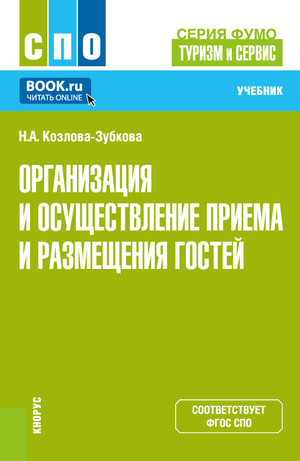 Козлова—Зубкова Н. А. Организация и осуществление приёма и размещения гостей  : учебник / Н. А. Козлова—Зубкова. — Москва : КноРус, 2023. — 202 с . — (Среднее профессиональное образование). 

Представлена информация, формирующая представление о легитимном подходе в процессе реализации целей и задач при организации комфортного и безопасного проживания гостей в отеле, порядке и условиях предоставления гостиничных услуг, предложены подходы в организации деятельности средств размещения, практические принципы работы службы приема и размещения, требования к содержанию и обслуживанию гостиничного хозяйства, стандарты обслуживания в ресторане при отеле.
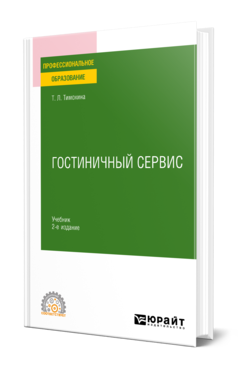 Тимохина Т. Л.  Гостиничный сервис : учебник для среднего профессионального образования / Т. Л. Тимохина. — 2-е изд., перераб. и доп. — Москва : Издательство Юрайт, 2023. — 297 с. — (Профессиональное образование).

Курс рассчитан на углубленное изучение организации гостиничного дела. В курсе подробно рассматриваются вопросы современного состояния и перспектив развития гостиничных услуг, организационного построения высококлассных гостиничных предприятий. Особое внимание в курсе уделено системам классификаций и типологии гостиниц и других средств размещения. Раскрываются проблемы взаимоотношений персонала и гостей высококлассного отеля, отношений внутри коллектива гостиницы, а также вопросы организации, функционирования и взаимосвязи различных служб и отделов гостиничного предприятия. Детально рассмотрены правовые основы деятельности гостиниц в Российской Федерации.
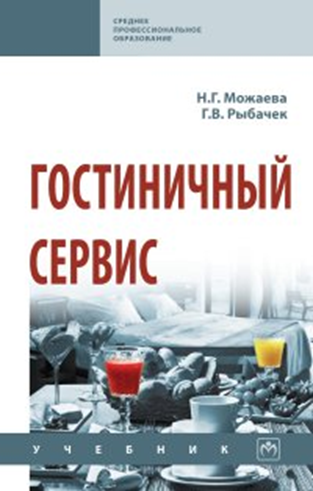 Можаева Н. Г. Гостиничный сервис : учебник / Н.Г. Можаева, Г.В. Рыбачек. — 2-е изд., испр. — Москва : ИНФРА—М, 2022. — 242 с. — (Среднее профессиональное образование). 

Рассмотрены практические вопросы, входящие в профессиональные модули: «Организация деятельности службы бронирования гостиничных услуг», «Организация деятельности службы приема, размещения и выписки гостей» и «Организация обслуживания гостей в процессе проживания». В приложениях 1—4 приведены требования к гостиницам, гостиничным номерам и к персоналу, а также квалификационные требования к работникам туристской индустрии. Соответствует требованиям федеральных государственных образовательных стандартов среднего профессионального образования последнего поколения. Для студентов образовательных учреждений среднего профессионального образования, обучающихся по специальности 43.02.11 «Гостиничный сервис».
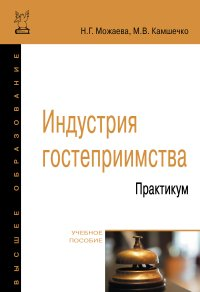 Можаева Н. Г. Индустрия гостеприимства : практикум / Н. Г. Можаева, М. В. Камшечко. — Москва : ФОРУМ : ИНФРА — М, 2022. — 120 с. — (Среднее профессиональное образование). 

Практикум предназначен для студентов , обучающихся по специальностям «Сферы обслуживания»: 43.03.03 «Гостиничное дело», 43.03.01 «Сервис», 43.03.02 «Туризм»  Задания разработаны для проведения практических и семинарских занятий со студентами всех форм обучения. Материал подобран и структурирован в соответствии с Федеральным государственным образовательным стандартом высшего образования последнего поколения. Практикум может быть также использован в обучении студентов колледжей по специальностям среднего профессионального образования: 43.02.10 «Туризм», 43.02.11 «Гостиничный сервис» и слушателей центров и институтов дополнительного профессионального образования.
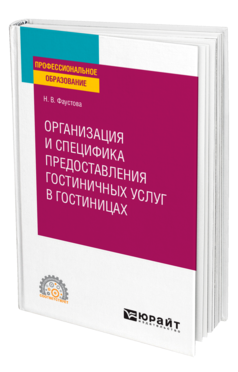 Фаустова Н. В.  Организация и специфика предоставления гостиничных услуг в гостиницах : учебное пособие для СПО / Н. В. Фаустова. — Москва : Издательство Юрайт, 2023. — 188 с. — (Профессиональное образование). 

В курсе для СПО рассматриваются вопросы организации и специфики предоставления гостиничных услуг в гостиницах. Отражены такие важные аспекты, как нормативная документация, регламентирующая деятельность гостиниц, специфика деятельности службы приема и размещения, структура соподчинения работников и их должностные обязанности; основные и дополнительные услуги гостиницы; профессиональная этика и стандарты общения персонала с клиентами.
ПМ.03 
ОРГАНИЗАЦИЯ ОБСЛУЖИВАНИЯ ГОСТЕЙ В ПРОЦЕССЕ ПРОЖИВАНИЯ
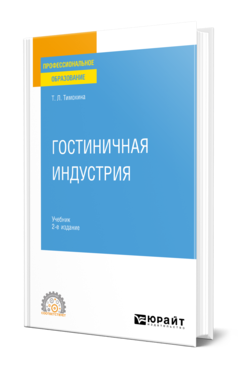 Тимохина Т. Л.  Гостиничная индустрия : учебник для СПО / Т. Л. Тимохина. — Москва : Издательство Юрайт, 2023. — 300 с. — (Профессиональное образование). 

В курсе рассматриваются актуальные вопросы теории и практики гостиничной деятельности. Раскрываются система классификации гостиниц, виды и особенности гостиничного продукта, основы производственно—технологической деятельности средств размещения, стандарты обслуживания, квалификационные требования к персоналу, инновационные технологии в гостиницах. Особое внимание в курсе уделено технологии работы административно—хозяйственной службы гостиницы.
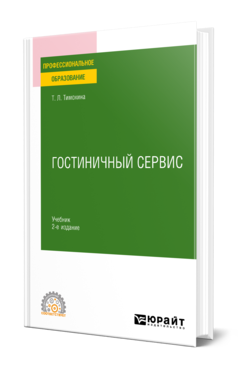 Тимохина Т. Л.  Гостиничный сервис : учебник для СПО / Т. Л. Тимохина. — 2-е изд., перераб. и доп. — Москва : Издательство Юрайт, 2023. — 297 с. — (Профессиональное образование).

Курс рассчитан на углубленное изучение организации гостиничного дела. В курсе подробно рассматриваются вопросы современного состояния и перспектив развития гостиничных услуг, организационного построения высококлассных гостиничных предприятий. Особое внимание в курсе уделено системам классификаций и типологии гостиниц и других средств размещения. Раскрываются проблемы взаимоотношений персонала и гостей высококлассного отеля, отношений внутри коллектива гостиницы, а также вопросы организации, функционирования и взаимосвязи различных служб и отделов гостиничного предприятия. Детально рассмотрены правовые основы деятельности гостиниц в Российской Федерации.
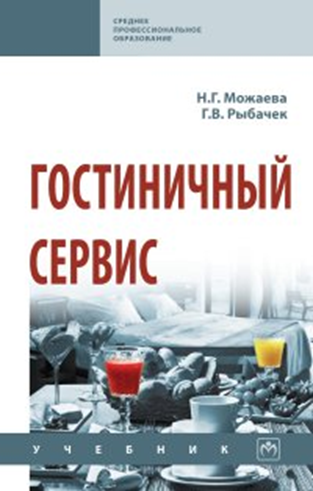 Можаева Н. Г. Гостиничный сервис : учебник / Н.Г. Можаева, Г.В. Рыбачек. — 2-е изд., испр. — Москва : ИНФРА—М, 2022. — 242 с. — (Среднее профессиональное образование). 

Рассмотрены практические вопросы, входящие в профессиональные модули: «Организация деятельности службы бронирования гостиничных услуг», «Организация деятельности службы приема, размещения и выписки гостей» и «Организация обслуживания гостей в процессе проживания». В приложениях 1—4 приведены требования к гостиницам, гостиничным номерам и к персоналу, а также квалификационные требования к работникам туристской индустрии.
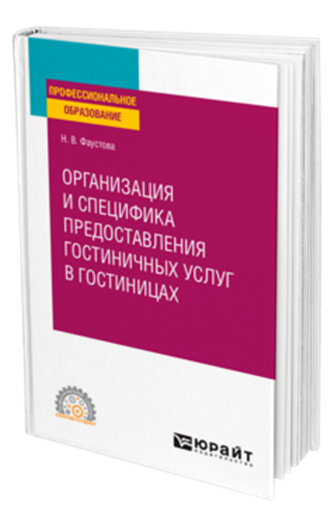 Фаустова Н. В.  Организация и специфика предоставления гостиничных услуг в гостиницах : учебное пособие для СПО / Н. В. Фаустова. — Москва : Издательство Юрайт, 2023. — 188 с. — (Профессиональное образование). 

В курсе для СПО рассматриваются вопросы организации и специфики предоставления гостиничных услуг в гостиницах. Отражены такие важные аспекты, как нормативная документация, регламентирующая деятельность гостиниц, специфика деятельности службы приема и размещения, структура соподчинения работников и их должностные обязанности; основные и дополнительные услуги гостиницы; профессиональная этика и стандарты общения персонала с клиентами.
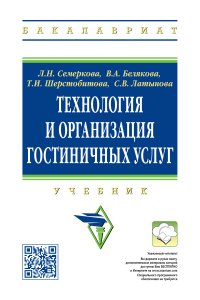 Семеркова Л. Н. Технология и организация гостиничных услуг : учебник /Л. Н. Семеркова, В. А. Белякова, Т. И. Шерстобитова и др. – Москва : НИЦ ИНФРА — М, 2022. — 320 с.

В представленном учебнике в соответствии с требованиями действующего образовательного стандарта рассматриваются вопросы, связанные с технологией и организацией гостиничных услуг в современных условиях. В учебнике раскрываются история развития и современное состояние гостиничной индустрии, характеристика гостиничных услуг и их структура, организация и управление гостиничным предприятием, а также конкретные технологии, используемые при обслуживании гостей.
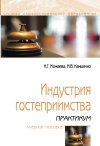 Можаева Н. Г. Индустрия гостеприимства : практикум / Н. Г. Можаева, М. В. Камшечко. — Москва : ФОРУМ : ИНФРА — М, 2022. — 120 с. — (Среднее профессиональное образование). 

Практикум предназначен для студентов , обучающихся по специальностям «Сферы обслуживания»: 43.03.03 «Гостиничное дело», 43.03.01 «Сервис», 43.03.02 «Туризм»  Задания разработаны для проведения практических и семинарских занятий со студентами всех форм обучения. Материал подобран и структурирован в соответствии с Федеральным государственным образовательным стандартом высшего образования последнего поколения. Практикум может быть также использован в обучении студентов колледжей по специальностям среднего профессионального образования: 43.02.10 «Туризм», 43.02.11 «Гостиничный сервис».
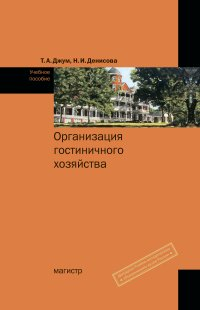 Джум Т. А. Организация гостиничного хозяйства: учебное пособие / Т. А. Джум. – Москва : Инфра — М, 2022. – 400 с. 

В учебном пособии всесторонне освещены теоретические и практические аспекты организации работы предприятий индустрии гостеприимства. Рассмотрены особенности функционирования основных служб гостиниц. Особое внимание обращено на финансовый, инновационный и антикризисный менеджмент, управление качеством в этой сфере как важные рычаги, способствующие достижению финансового равновесия и устойчивого развития предприятий. Для студентов и аспирантов, изучающих теорию и практику управления предприятиями индустрии гостеприимства. Будет полезно специалистам и руководителям этих предприятий и организаций.
ПМ.04 
ПРОДАЖИ ГОСТИНИЧНОГО ПРОДУКТА
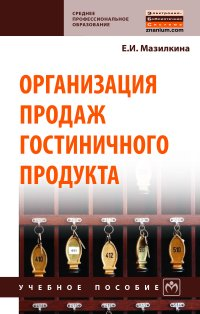 Мазилкина Е. И. Организация продаж гостиничного продукта : учебное пособие/ Е. И. Мазилкина. – Москва : Альфа – М : НИЦ ИНФРА — М, 2022. — 207 с. — (Среднее профессиональное образование).

В учебном пособии рассматриваются гостиничный продукт и процесс организации его продаж, освещаются особенности потребительского поведения, сегментации рынка, конкуренции и конкурентоспособности предприятий сферы гостиничных услуг, сбытовая, рекламная и ценовая политика, а также политика продвижения услуг. Пособие подготовлено в соответствии с Федеральным государственным образовательным стандартом среднего профессионального образования последнего поколения и предназначено для студентов, обучающихся по специальности 43.02.11 «Гостиничный сервис», а также работников сферы гостиничных услуг.
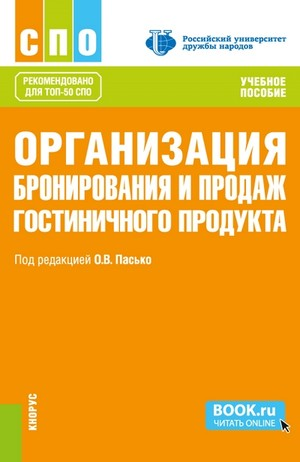 Организация бронирования и продаж гостиничного продукта : учебное пособие / К.С. Горяинов, Е.Ю. Никольская, И.Н. Суворова [и др.] ; под ред. О.В. Пасько. — Москва : КноРус, 2022. — 187 с. — (Среднее профессиональное образование).

Приводится теоретическая база, составляющая основу организации продаж гостиничного продукта, а именно: конкурентные и ассортиментные стратегии, методы ценообразования, каналы бронирования и продаж в гостиничном бизнесе, традиционные и инновационные инструменты продвижения гостиничных услуг. Содержит практическое руководство и элементы техники прямых продаж, факторы проведения успешной презентации гостиничных услуг, составления коммерческого предложения и психологической типологии клиентов. Каждый раздел сопровождается актуальными статистическими данными, примерами и кейсами из практики ведения гостиничного бизнеса, практическими заданиями, тестами и вопросами для самоконтроля.
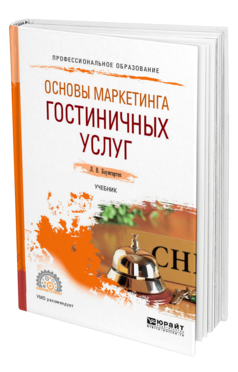 Баумгартен Л. В.  Основы маркетинга гостиничных услуг : учебник для СПО / Л. В. Баумгартен. — Москва : Издательство Юрайт, 2023. — 338 с. — (Профессиональное образование). 

В учебнике рассмотрены теоретические, методические и практические вопросы маркетинга гостиничного предприятия. Освещены сущность, содержание и роль современного маркетинга в процессе управления деятельностью гостиничного предприятия. Рассмотрен рынок гостиничных услуг и его компоненты; приведена система маркетинговых исследований и маркетинговой информации. Особое внимание уделено организации и управлению маркетинговой деятельностью гостиничного предприятия, гостиничному продукту, сущности и особенности проектирования и формирования продуктовой стратегии. Раскрыты вопросы ценообразования в гостиничном маркетинге. Изложены роль маркетинговых коммуникаций и особенности формирования коммуникационной политики гостиничных предприятий, а также роль международного маркетинга в гостиничном бизнесе.
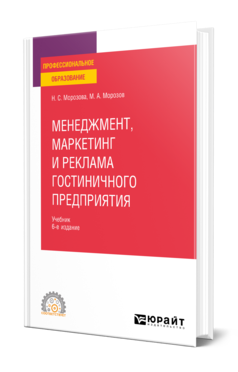 Морозова Н. С.  Менеджмент, маркетинг и реклама гостиничного предприятия : учебник для СПО / Н. С. Морозова, М. А. Морозов. — 6—е изд., перераб. и доп. — Москва : Издательство Юрайт, 2022. — 192 с. — (Профессиональное образование). 

В учебнике рассмотрены принципы организации рекламной деятельности на предприятиях туризма и сервиса, средства распространения рекламной информации и методы их выбора, взаимосвязь маркетинговой и рекламной стратегии, функции рекламных агентств, выставочная деятельность предприятий туристской индустрии. Подробно освещены туристские и сервисные продукты, большое внимание уделяется вопросам организации и планирования рекламной кампании и разработки рекламного бюджета. Рассмотрены основы медиапланирования рекламы.
Морозова Н. Б. Предпринимательская деятельность в сфере гостиничного бизнеса : учебник / Н. Б. Морозова, И. Н. Николаева, С. А. Саманова. — Москва : Издательский центр «Академия», 2019. — 176 с. — (Среднее профессиональное образование). 

Учебник подготовлен в соответствии с требованиями Федерального государственного образовательного стандарта среднего профессионального образования по специальности «Гостиничное дело» (из списка ТОП—50). Учебное издание предназначено для изучения общепрофессиональной дисциплины «Предпринимательская деятельность в сфере гостиничного бизнеса».
      Рассмотрены содержание предпринимательской деятельности, сущность предпринимательской идеи и методы ее генерирования, приведен порядок действий при создании собственного дела, подробно описана технология бизнес—планирования.
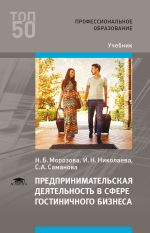 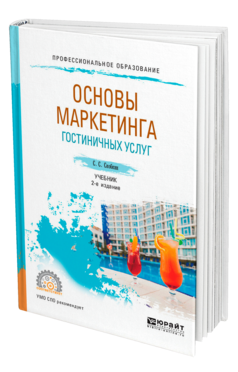 Скобкин С. С.  Основы маркетинга гостиничных услуг : учебник для СПО / С. С. Скобкин. — 2-е изд., испр. и доп. — Москва : Издательство Юрайт, 2023. — 197 с. — (Профессиональное образование).

В курсе изложены теоретические основы маркетинга гостиничного предприятия. Рассматриваются важнейшие вопросы дисциплины: туристский продукт, привлечение клиентуры на основе структурного подхода к маркетингу, маркетинг и конкурентоспособность, повышение эффективности продаж. Курс поможет проанализировать изменения, происходящие на российском и международном рынках гостиничных услуг, приобрести навыки и знания, необходимые для такой оценки, для анализа клиентской базы, досконального и всестороннего изучения компонентов гостиничного продукта и разработки стратегий, нацеленных на обеспечение эффективного результата маркетинга.
ПМ.05 
ВЫПОЛНЕНИЕ РАБОТ ПО ОДНОЙ ИЛИ НЕСКОЛЬКИМ ПРОФЕССИЯМ РАБОЧИХ, ДОЛЖНОСТЯМ СЛУЖАЩИХ
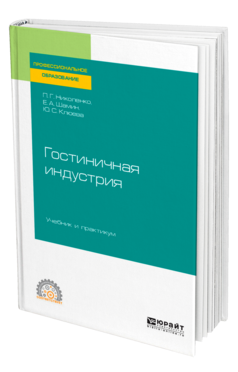 Николенко П. Г.  Гостиничная индустрия : учебник и практикум для СПО / П. Г. Николенко, Е. А. Шамин, Ю. С. Клюева. — Москва : Издательство Юрайт, 2023. — 449 с. — (Профессиональное образование). 

Курс составлен на основе источниковедческого анализа литературы по организации гостиничного дела, материалов периодической печати, монографий, авторефератов. Студентам предложены подробные теоретические сведения и видео по темам дисциплины, обозначены вопросы для обсуждения. Тематика вопросов для обсуждения нацеливает обучающихся на активизацию мыслительной деятельности, самостоятельную работу, осознанное отношение к организации гостиничного дела. Соответствует актуальным требованиям Федерального государственного образовательного стандарта среднего профессионального образования и профессиональным требованиям. Для студентов средних специальных учебных заведений экономического профиля, преподавателей, а также сотрудников гостинично—ресторанных комплексов.
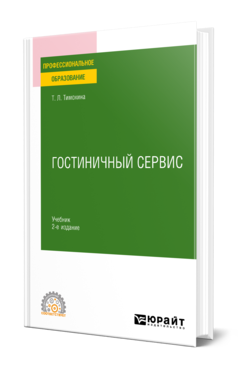 Тимохина Т. Л.  Гостиничный сервис : учебник для среднего профессионального образования / Т. Л. Тимохина. — 2-е изд., перераб. и доп. — Москва : Издательство Юрайт, 2023. — 297 с. — (Профессиональное образование).

Курс рассчитан на углубленное изучение организации гостиничного дела. В курсе подробно рассматриваются вопросы современного состояния и перспектив развития гостиничных услуг, организационного построения высококлассных гостиничных предприятий. Особое внимание в курсе уделено системам классификаций и типологии гостиниц и других средств размещения. Раскрываются проблемы взаимоотношений персонала и гостей высококлассного отеля, отношений внутри коллектива гостиницы, а также вопросы организации, функционирования и взаимосвязи различных служб и отделов гостиничного предприятия. Детально рассмотрены правовые основы деятельности гостиниц в Российской Федерации.
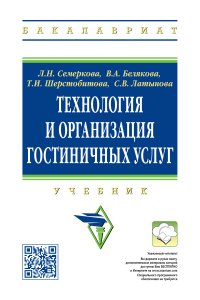 Семеркова Л. Н. Технология и организация гостиничных услуг : учебник / Л. Н. Семеркова, В. А. Белякова, Т. И. Шерстобитова и др. – Москва : НИЦ ИНФРА — М, 2022. — 320 с.

В представленном учебнике в соответствии с требованиями действующего образовательного стандарта рассматриваются вопросы, связанные с технологией и организацией гостиничных услуг в современных условиях. В учебнике раскрываются история развития и современное состояние гостиничной индустрии, характеристика гостиничных услуг и их структура, организация и управление гостиничным предприятием, а также конкретные технологии, используемые при обслуживании гостей.
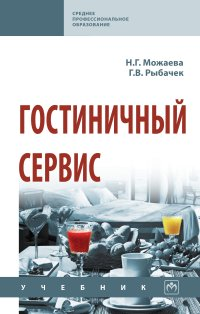 Можаева Н. Г. Гостиничный сервис : учебник / Н.Г. Можаева, Г.В. Рыбачек. — 2-е изд., испр. — Москва : ИНФРА—М, 2022. — 242 с. — (Среднее профессиональное образование). 

Рассмотрены практические вопросы, входящие в профессиональные модули: «Организация деятельности службы бронирования гостиничных услуг», «Организация деятельности службы приема, размещения и выписки гостей» и «Организация обслуживания гостей в процессе проживания». В приложениях 1—4 приведены требования к гостиницам, гостиничным номерам и к персоналу, а также квалификационные требования к работникам туристской индустрии.
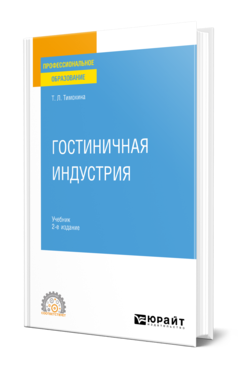 Тимохина Т. Л.  Гостиничная индустрия : учебник для СПО / Т. Л. Тимохина. — Москва : Издательство Юрайт, 2023. — 300 с. — (Профессиональное образование). 

В курсе рассматриваются актуальные вопросы теории и практики гостиничной деятельности. Раскрываются система классификации гостиниц, виды и особенности гостиничного продукта, основы производственно—технологической деятельности средств размещения, стандарты обслуживания, квалификационные требования к персоналу, инновационные технологии в гостиницах. Особое внимание в курсе уделено технологии работы административно—хозяйственной службы гостиницы. Курс включает дополнительный практический материал, размещенный на сайте urait.ru.
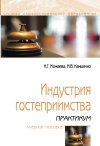 Можаева Н. Г. Индустрия гостеприимства : практикум / Н. Г. Можаева, М. В. Камшечко. — Москва : ФОРУМ : ИНФРА — М, 2022. — 120 с. — (Среднее профессиональное образование). 

Задания разработаны для проведения практических и семинарских занятий со студентами всех форм обучения. Материал подобран и структурирован в соответствии с Федеральным государственным образовательным стандартом высшего образования последнего поколения. Практикум может быть также использован в обучении студентов колледжей по специальностям среднего профессионального образования: 43.02.10 «Туризм», 43.02.11 «Гостиничный сервис» и слушателей центров и институтов дополнительного профессионального образования.
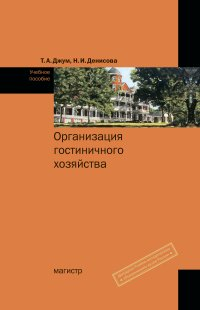 Джум Т. А. Организация гостиничного хозяйства: учебное пособие / Т. А. Джум. – Москва : Инфра — М, 2022. – 400 с. 

В учебном пособии всесторонне освещены теоретические и практические аспекты организации работы предприятий индустрии гостеприимства. Рассмотрены особенности функционирования основных служб гостиниц. Особое внимание обращено на финансовый, инновационный и антикризисный менеджмент, управление качеством в этой сфере как важные рычаги, способствующие достижению финансового равновесия и устойчивого развития предприятий.